An Analysis of Using Semantic Parsing for Speech Recognition
Rodolfo Corona
1
Outline
Introduction
Background
Related Work
Methodology
Experiment
Dataset
Experimental Set-up
Experiments & Results
Conclusion
Future Work
Concluding Remarks
2
Outline
Introduction
Background
Related Work
Methodology
Experiment
Dataset
Experimental Set-up
Experiments & Results
Conclusion
Future Work
Concluding Remarks
3
Introduction
Automatic Speech Recognition (ASR) becoming more prominent. 
Performance beginning to allow wider adoption. 
There is still room to grow.
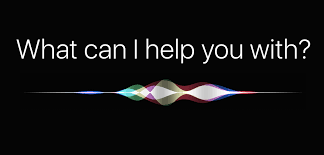 4
Introduction
Motivation: Would like a language-understanding pipeline in BWI lab. 
Speech would allow for greater user-friendliness.
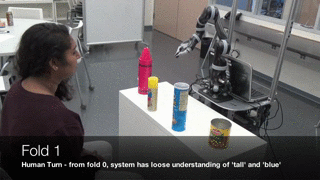 5
Introduction
Utterance: The speech signal given by the user. 
Transcription: The correct text representation of the utterance. 
Hypothesis: The ASR approximation of the transcription.
6
Introduction
Our approach: Use semantic parsing to re-rank the n-best list from ASR. 
Additionally, use re-ranking scheme to generate new training examples for re-training system. 
Most “meaningful” parse likely to be correct hypothesis.
7
[Speaker Notes: Add slide in beginning to motivate BWI & why we want to add speech to it. 

Maybe use a GIF from Jesse’s talk.

Re-word: True hypothesis might also be most “meaningful” to parser  Most meaningful parse likely to be correct hypothesis. 

Include slide to define terminology (DO NOT use “phrase”, define “hypothesis”, “utterance”, and “transcription”)]
Introduction
Results: We show that language understanding is improved despite decrease in transcription performance.
8
[Speaker Notes: Re-word: Improves understanding despite decreasing transcription accuracy.]
ASR
9
[Speaker Notes: Define U and W]
ASR
Output
Utterance
Hypotheses
Please take the tea to Dan
10
[Speaker Notes: Ask Jesse about his comments on this slide.]
Semantic Parsing
Derive computer-interpretable representation of user transcript. 
Use formalisms such as first order logic and typed lambda calculus. 
Output referred to as semantic form.
11
Semantic Parsing
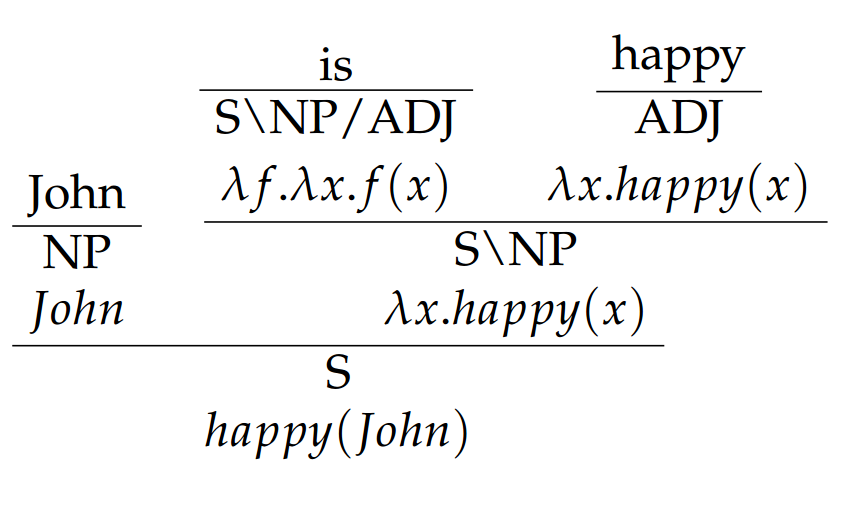 12
[Speaker Notes: Don’t use word “might”. Use declarative statements.]
Related Work
Zechner et al. uses part-of-speech (POS) tagging with a chunk-based parser for re-ranking (Zechner et al. 1998)
Erdogan et al. uses semantic parsing to re-rank. Does not produce forms that may be immediately executed by system. (Erdogan et al. 2005). 
Peng et al. use Google search on n-best list and extract features from results for re-ranking (Peng et al. 2013)
13
[Speaker Notes: Change “grounded” to “executable form”.]
Outline
Introduction
Background
Related Work
Methodology
Experiment
Dataset
Experimental Set-up
Experiments & Results
Conclusion
Future Work
Concluding Remarks
14
Re-ranking
Use ASR to generate list of n hypotheses for a given utterance. 
Use parser to compute a parse for each hypothesis on list.
Use confidence scores from ASR and parser to assign a new score to each hypothesis. 
Re-rank (i.e. sort) based on new scores.
15
[Speaker Notes: Explicitly talk about beta, make new slide for beta.

Explicitly mention log likelihood scores (i.e. equation). 

Check math for correctness.]
Re-ranking
16
[Speaker Notes: Explicitly talk about beta, make new slide for beta.

Explicitly mention log likelihood scores (i.e. equation). 

Check math for correctness.]
Re-ranking
Parser
Please take the tea to Dan
ASR
17
Re-ranking
Sort
18
Re-training
Compute a hypothesis list for an utterance and re-rank. 
Generate new training pair consisting of utterance and top hypothesis transcription. 
Use set of new examples to adapt ASR acoustic model.
19
Re-training
Re-rank
ASR
20
[Speaker Notes: Explicitly indicate speech signal on animation for pair.]
Re-training
Re-rank
ASR
21
[Speaker Notes: Explicitly indicate speech signal on animation for pair.]
Outline
Introduction
Background
Related Work
Methodology
Experiment
Dataset
Experimental Set-up
Experiments & Results
Conclusion
Future Work
Concluding Remarks
22
Dataset
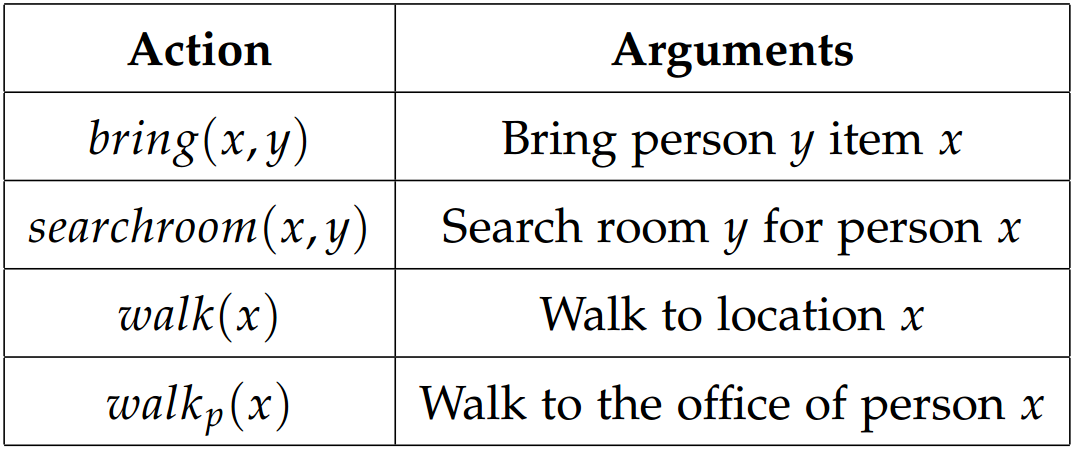 Collected corpus from 32 participants. 
Tuples of utterance, transcription, and semantic form.
Read randomly generated transcriptions for 25 minutes. 
150 tuples contributed on average. 
10 word average transcript length.
23
Dataset
11 people, 12 location, and 30 item atoms. 
42 noun and 72 adjective predicates allowed for 110K more items (Noun + up to 2 adjectives).
Transcript
Semantic Form
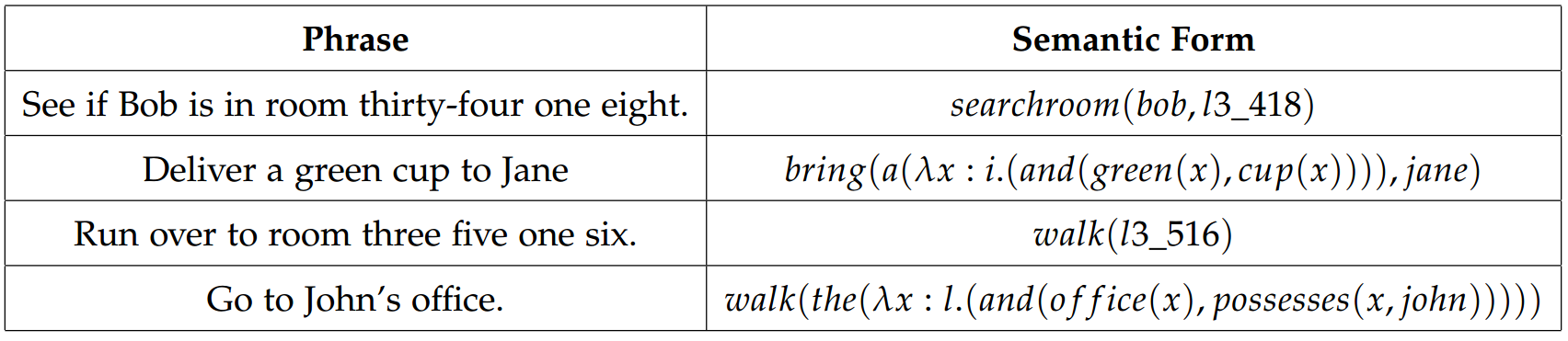 24
[Speaker Notes: Include 2 examples per template (with … ) to show diversity. Also, move to slide 20 to introduce it immediately. 

Change “phrase” to transcription and “recording” to “utterance”.]
Experiment Set-up
Used CMU Sphinx-4 for ASR (Lamere et al.).  
Created in-domain language model and adapted Sphinx acoustic model with our data. Additionally added corpus-specific entries to dictionary. 
Used a CCG-based CKY parser (Liang & Potts, 2015), (Artzi & Zettlemoyer, 2013). 
Split data set into 8 folds by participant in corpus (32 participants). 
(28, 2, 2) dataset split for training, validation, and test sets.
25
Experiment Set-up
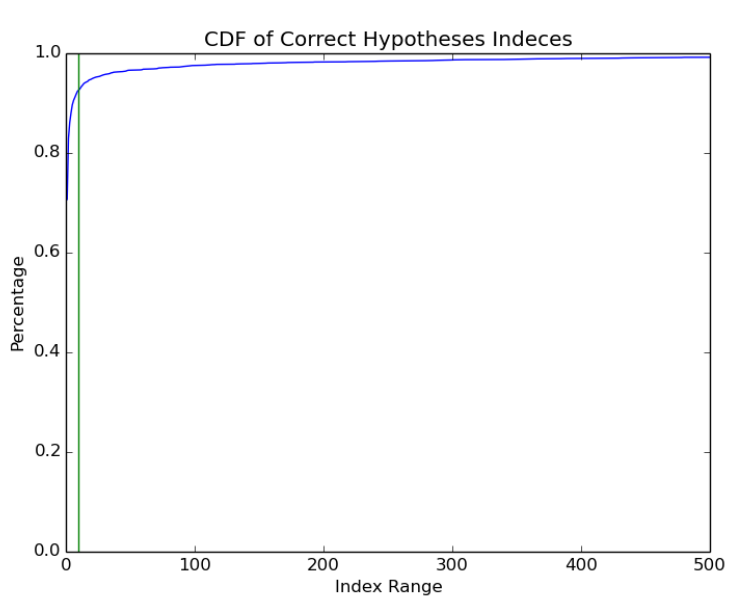 Originally generated 1K hypotheses per utterance. 
Correct hypotheses lay in top 10 results in 92% of lists. 
Set consequent list lengths to 10. 
Used only transcriptions with fewer than 8 words due to computational cost of parsing.
26
Transcription Evaluation Metrics
27
[Speaker Notes: Talk less about WER . 
Define s, d, I, and N.
Change “Top N” to “recall @ N”.]
Semantic Evaluation Metrics
28
[Speaker Notes: Swap precision and recall (definitions backwards). 

Talk less about R & P, just talk about tradeoff between them.]
Main Experiment
29
[Speaker Notes: Between slide 26 and 27 add animation to elucidate re-training.]
Re-training Condition
Re-ranking Condition
AC
SemP
ASR
ASR
Validation Set
Test 
Set
AC
Results
SemP
Training Set
AC
30
[Speaker Notes: Between slide 26 and 27 add animation to elucidate re-training.]
Results
31
[Speaker Notes: Change CKY to more meaningful name. (Sem P)

Pull up row by row and talk about it as you bring it up.]
Results
32
[Speaker Notes: Change CKY to more meaningful name. (Sem P)

Pull up row by row and talk about it as you bring it up.]
Results
33
[Speaker Notes: Change CKY to more meaningful name. (Sem P)

Pull up row by row and talk about it as you bring it up.]
Results
34
[Speaker Notes: Change CKY to more meaningful name. (Sem P)

Pull up row by row and talk about it as you bring it up.]
Results
35
[Speaker Notes: Change CKY to more meaningful name. (Sem P)

Pull up row by row and talk about it as you bring it up.]
Results
36
[Speaker Notes: Change CKY to more meaningful name. (Sem P)

Pull up row by row and talk about it as you bring it up.]
Results
Ran paired Student’s t-tests on results. 
Statistically significant increase in partial semantic performance (P, R, F1) over baseline (p < 0.05). 
No significant difference in full semantic performance (p = 0.12)
Significant decrease in transcription performance (WER, T1, T5).
Re-training has significant adverse effect on transcription.  
No significant difference in partial semantic form performance for re-ranking under different re-training conditions.
37
Results
Ultimately interested in semantic parsing performance of system.
38
[Speaker Notes: Add example of partial semantic form going up when discussing robot dialogue.]
39
[Speaker Notes: Add example of partial semantic form going up when discussing robot dialogue.]
40
[Speaker Notes: Add example of partial semantic form going up when discussing robot dialogue.]
Interpolation Experiments
41
R@5
WER
R@1
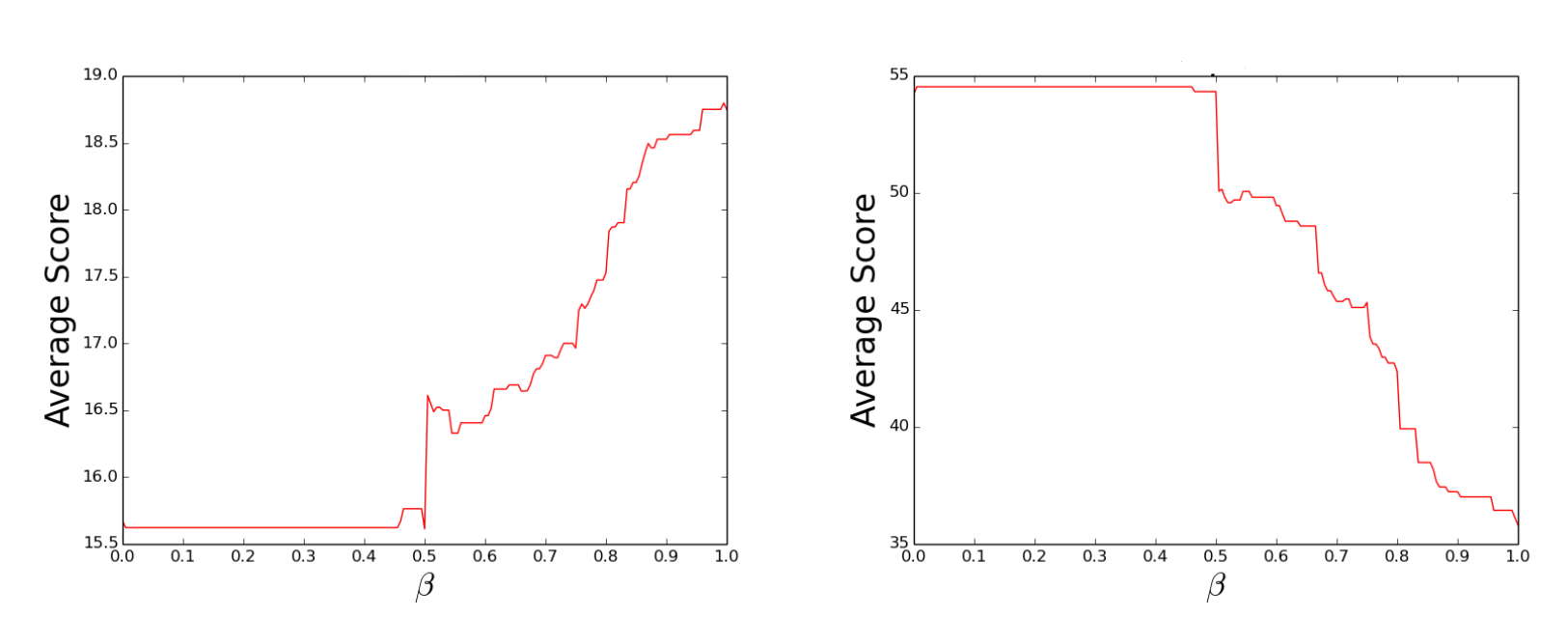 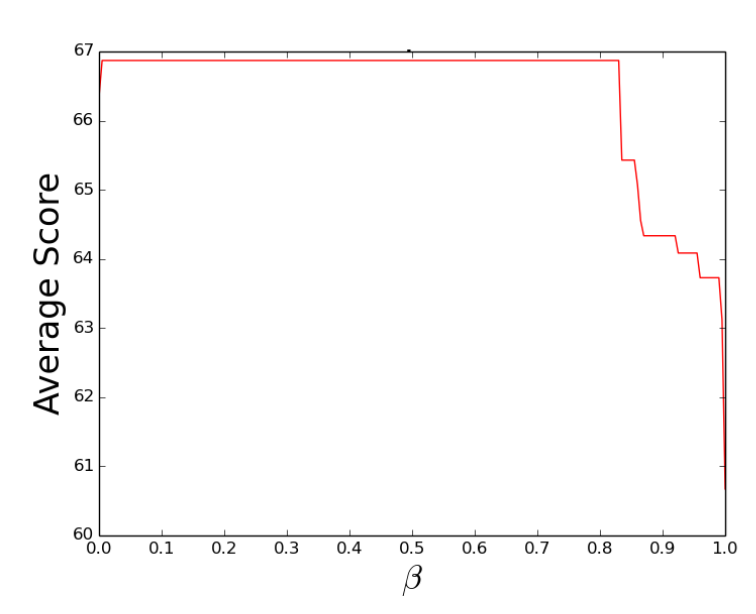 42
[Speaker Notes: Put on two different slides. 

Add beta = 0.8 to compare validation and test set.]
Full Semantic Form
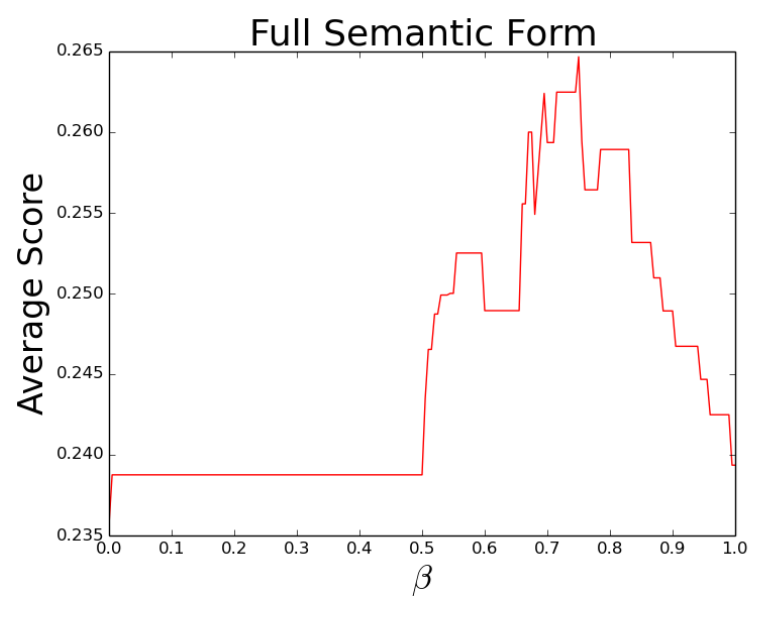 F1
Recall
Precision
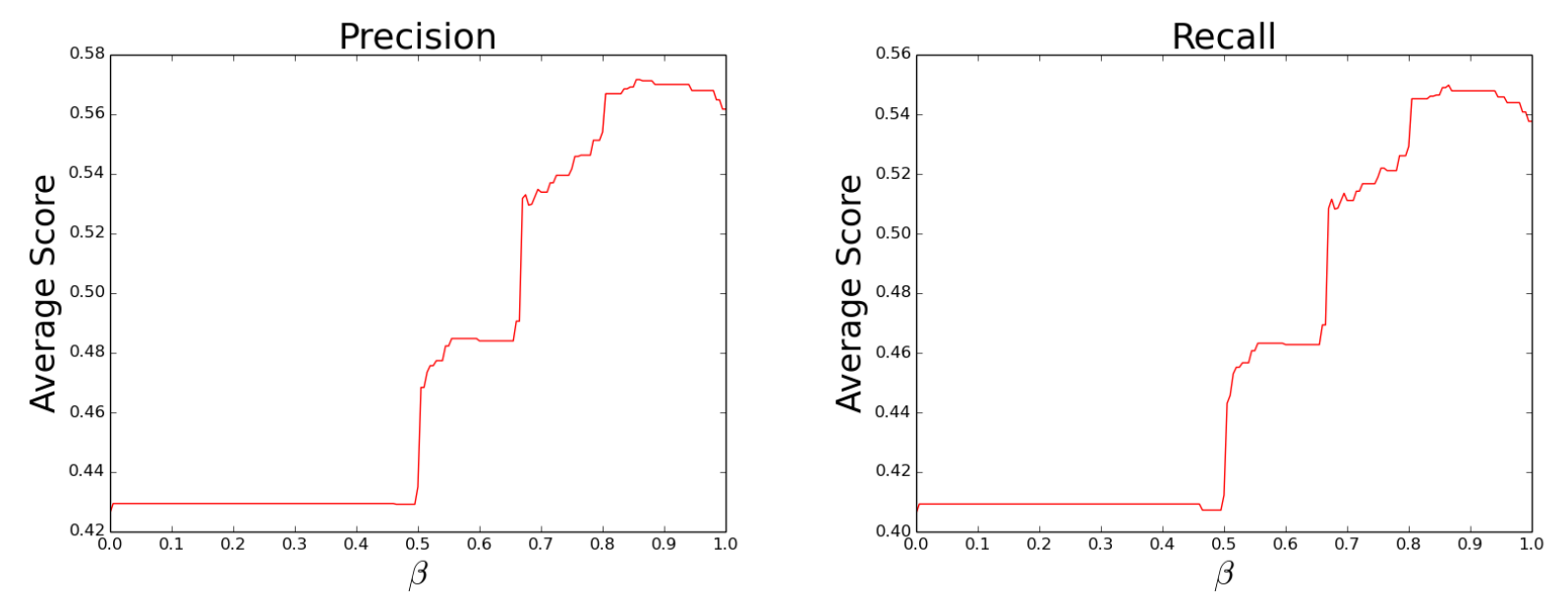 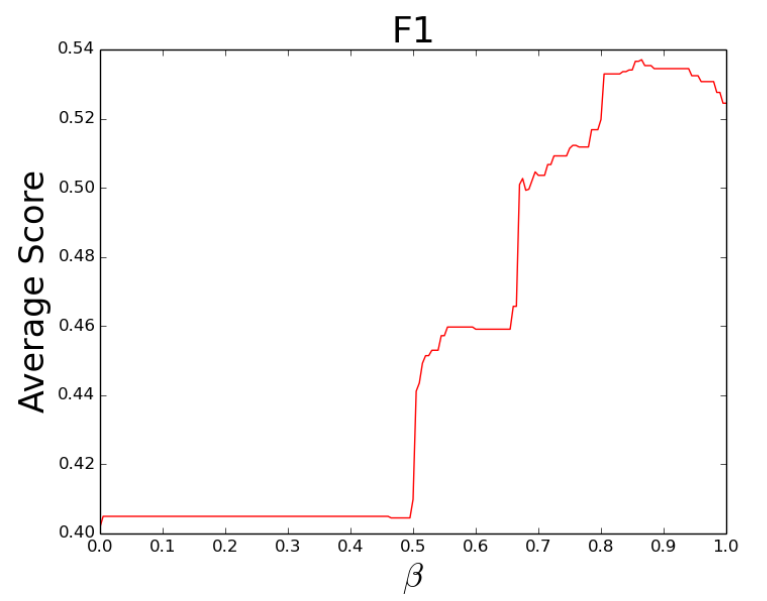 43
[Speaker Notes: Put on two different slides. 

Add beta = 0.8 to compare validation and test set.]
Interpolation Experiments
44
[Speaker Notes: Talk about beta = 0.8and not 0.505. Show example]
Outline
Introduction
Background
Related Work
Methodology
Experiment
Dataset
Experimental Set-up
Experiments & Results
Conclusion
Future Work
Concluding Remarks
45
Future Work
Deep learning approaches allow for end-to-end ASR (Graves et al. 2014, Xiong et al. 2016)
Neural parsing technique claims to require less computation time than CKY algorithm (Misra et al. 2016)
Could replace components in pipeline, train jointly. 
Use pre-trained models with our dataset for fine-tuning.
46
[Speaker Notes: Link ASR & parser by mentioning backpropagation through entire pipeline. Pre-training plus fine-tuning.

Change #operations to “computation time”

Remove LSTM cell]
Future Work
Current results motivate pursuit of dialogue-based pipeline (Thomason et al. 2015)
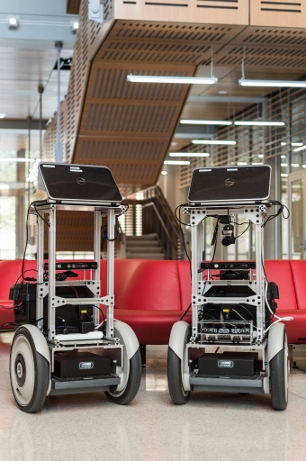 47
[Speaker Notes: Add years to citations.]
Future Work
Improved F1 scores could result in shorter disambiguation dialogs.
Correct: walk(the(𝜆x:l.(and(possesses(x,smith),office(x)))))
ASR: walk(l3_516)
SemP: walk(the(𝜆x:l.(and(possesses(x,tom),office(x)))))
48
[Speaker Notes: Add years to citations.]
Conclusion
Re-ranking significantly improves partial semantic performance. 
Decrease  in transcription performance significant. 
Current results encouraging for dialogue pipeline potential.
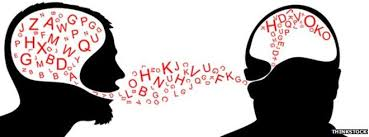 49
Acknowledgements
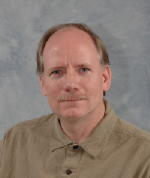 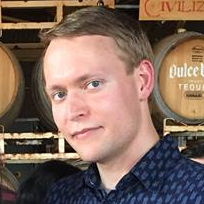 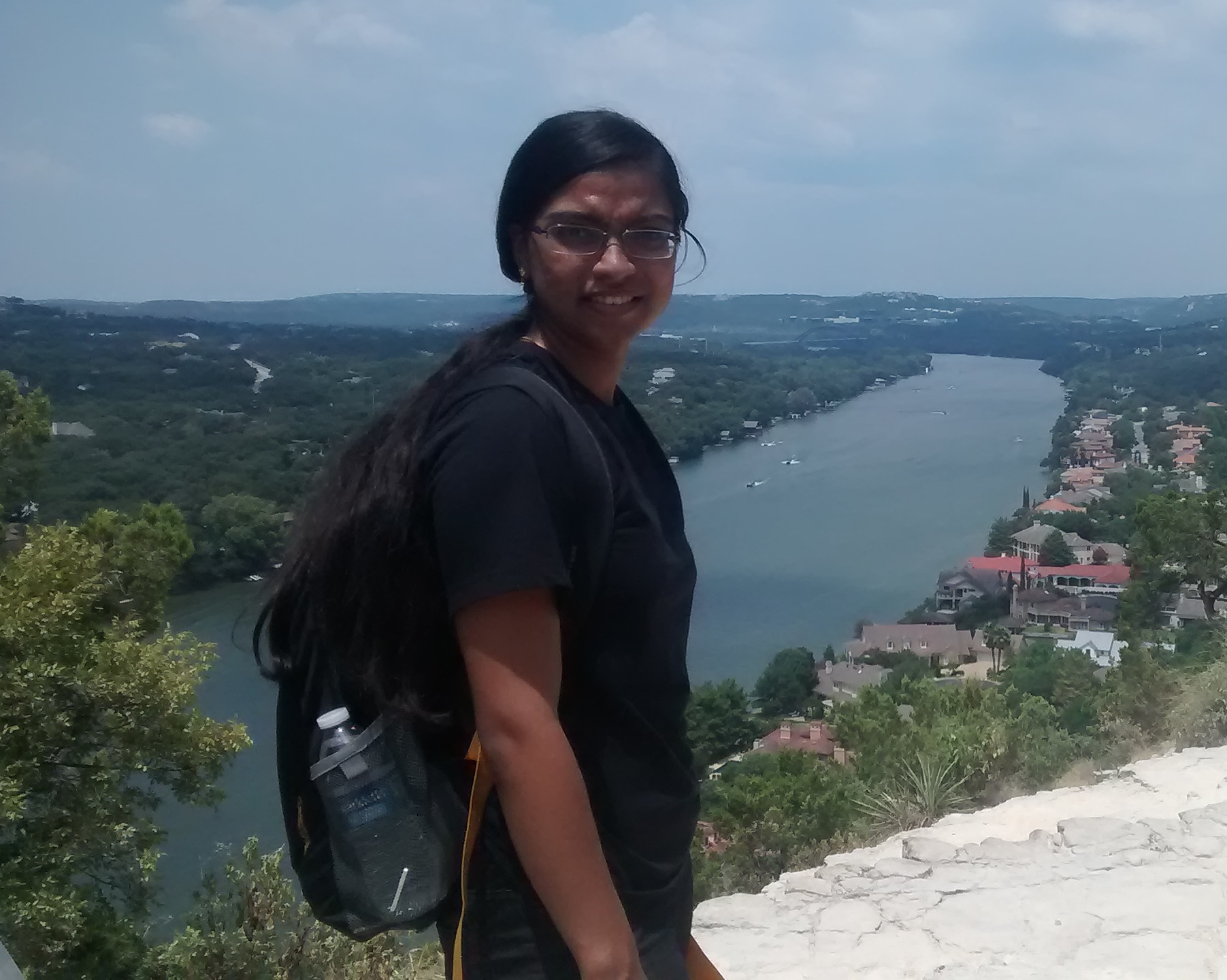 50
An Analysis of Using Semantic Parsing for Speech Recognition
Rodolfo Corona
51
References
Artzi, Y., & Zettlemoyer, L. (2013a). UW SPF: The University of Washington Semantic Parsing Framework. arXiv preprint arXiv:1311.3011

Erdogan, H., Sarikaya, R., Chen, S. F., Gao, Y., & Picheny, M. (2005). Using Semantic Analysis to Improve Speech Recognition Performance. Computer Speech & Language, 19(3), 321–343. 

Graves, A., & Jaitly, N. (2014). Towards End-To-End Speech Recognition with Recurrent Neural Networks. In ICML (Vol. 14, pp. 1764–1772). 

Liang, P., & Potts, C. (2015). Bringing Machine Learning and Compositional Semantics Together. Annu. Rev. Linguist., 1(1), 355–376.

Misra, D. K., & Artzi, Y. (2016). Neural Shift-Reduce CCG Semantic Parsing. In Proceedings of the Conference on Empirical Methods in Natural Language Processing. 

Peng, F., Roy, S., Shahshahani, B., & Beaufays, F. (2013). Search Results Based N-best Hypothesis Rescoring with Maximum Entropy Classification. In ASRU (pp. 422–427).

Thomason, J., Zhang, S., Mooney, R., & Stone, P. (2015). Learning to Interpret Natural Language Commands Through Human-Robot Dialog. In Proceedings of the Twenty-Fourth International Joint Conference on Artificial Intelligence (IJCAI)

Xiong, W., Droppo, J., Huang, X., Seide, F., Seltzer, M., Stolcke, A., . . . Zweig, G. (2016). Achieving Human Parity in Conversational Speech Recognition. arXiv preprint arXiv:1610.05256

Zechner, K., & Waibel, A. (1998). Using Chunk Based Partial Parsing of Spontaneous Speech in Unrestricted Domains for Reducing Word Error Rate in Speech Recognition. In Proceedings of the 17th International Conference on Computational Linguistics-Volume 2 (pp. 1453–1459).
52